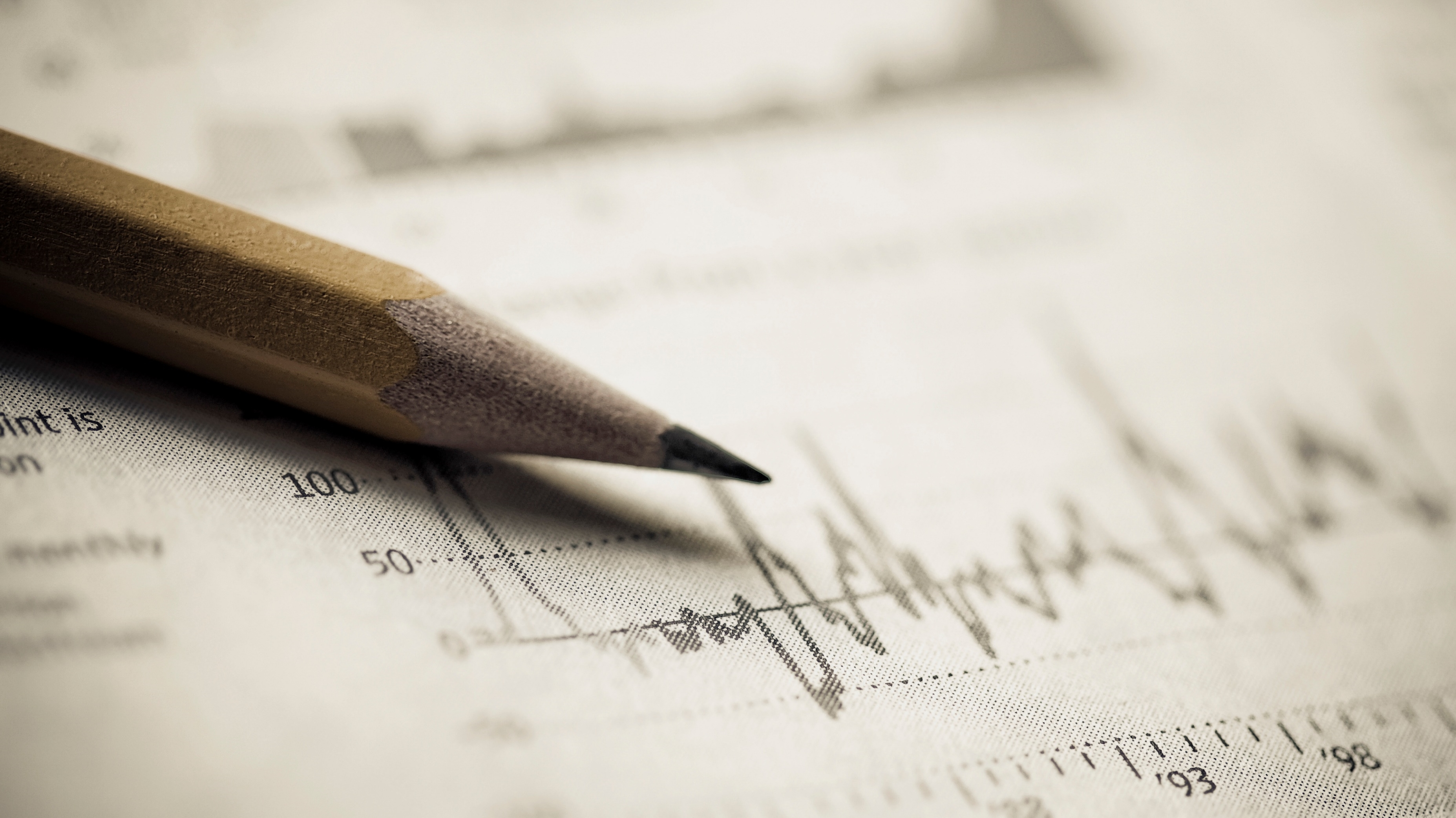 Budget Management Training
Under utilized banner tools & pivot tables
Today’s Agenda
Different Ways to View Your Budget
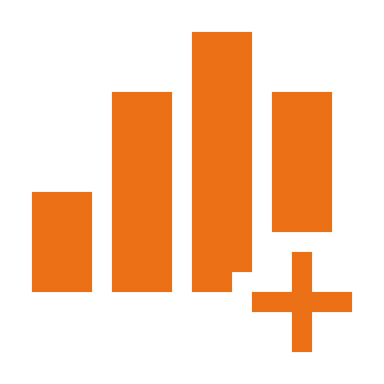 Monthly Cognos Report
Monthly Cognos Report
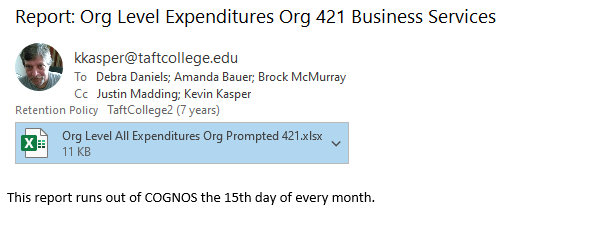 Monthly Cognos Report
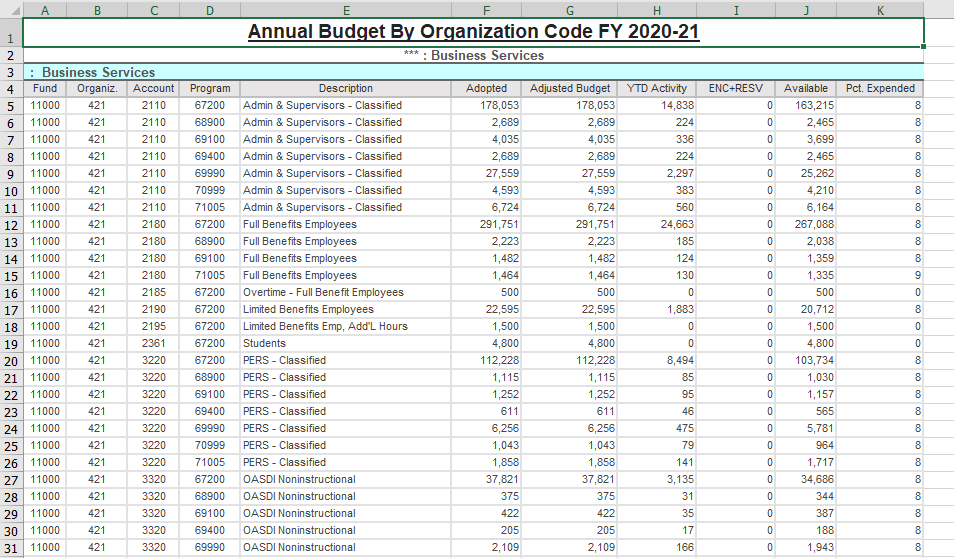 Monthly Cognos Report
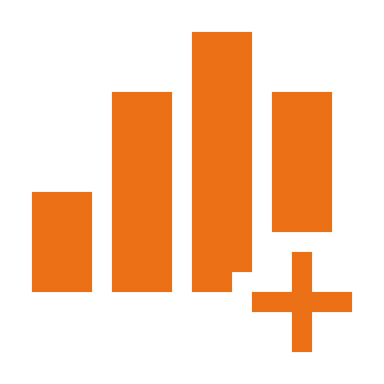 FGRODTA Organization Detail Activity
FGRODTA - Organization Detail Activity
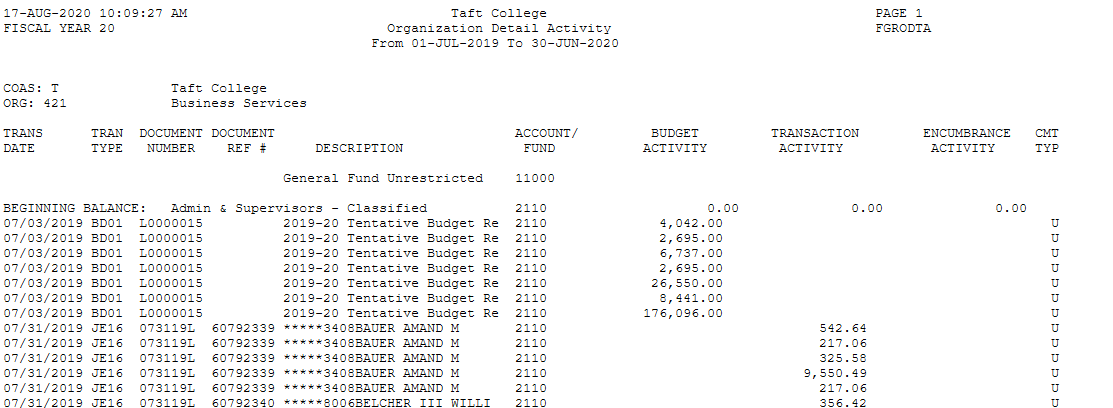 FGRODTA - Organization Detail Activity*Parameters*
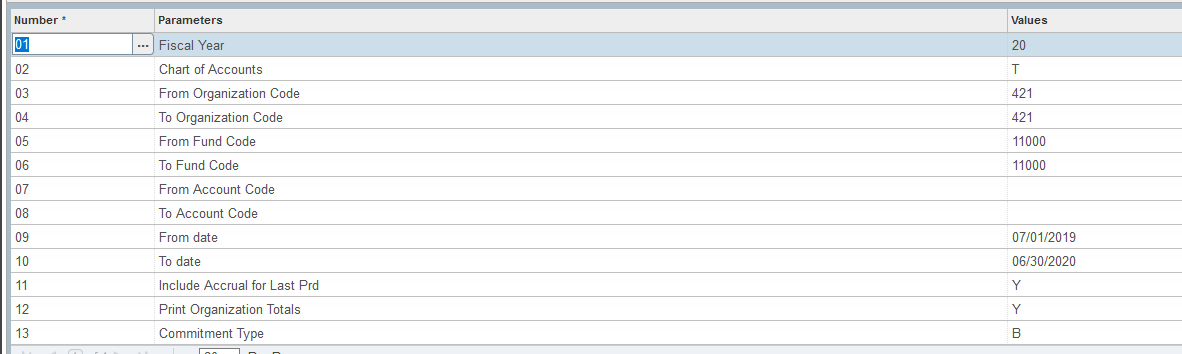 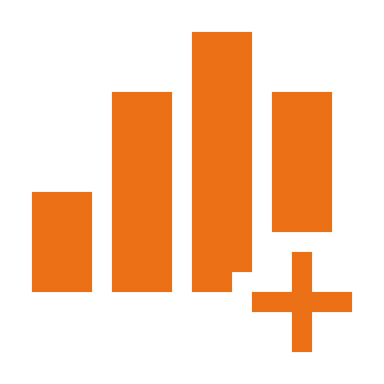 FGIBDSTOrganization Budget Status
FGIBDST - Organization Budget Status
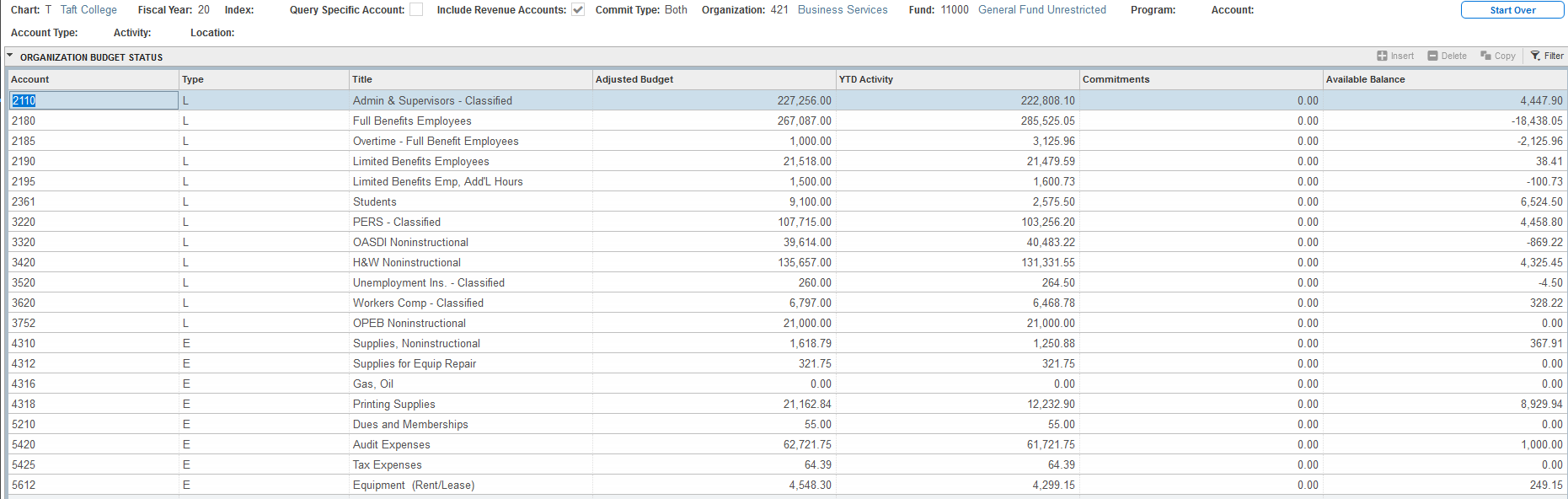 FGIBDST - Organization Budget Status*Parameters*
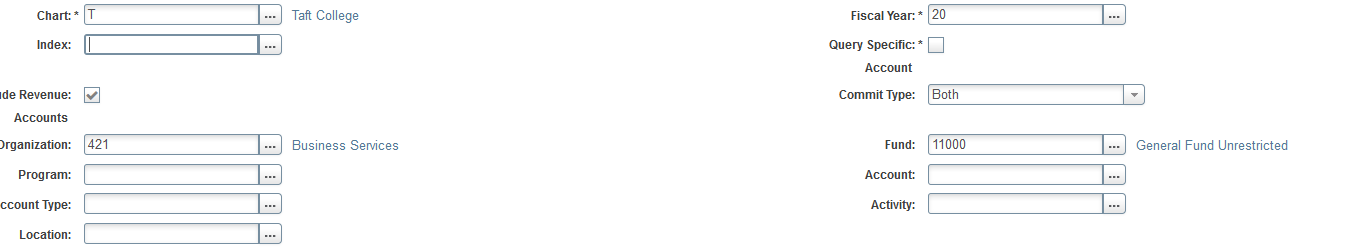 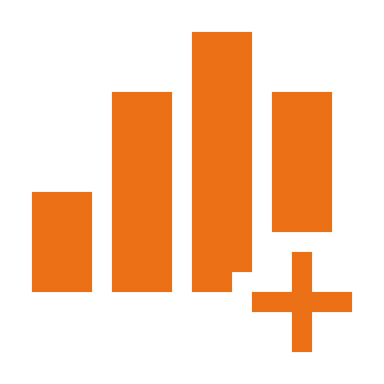 Banner Self Service Budget Status by Account
Banner Self Service – Budget Status by Account
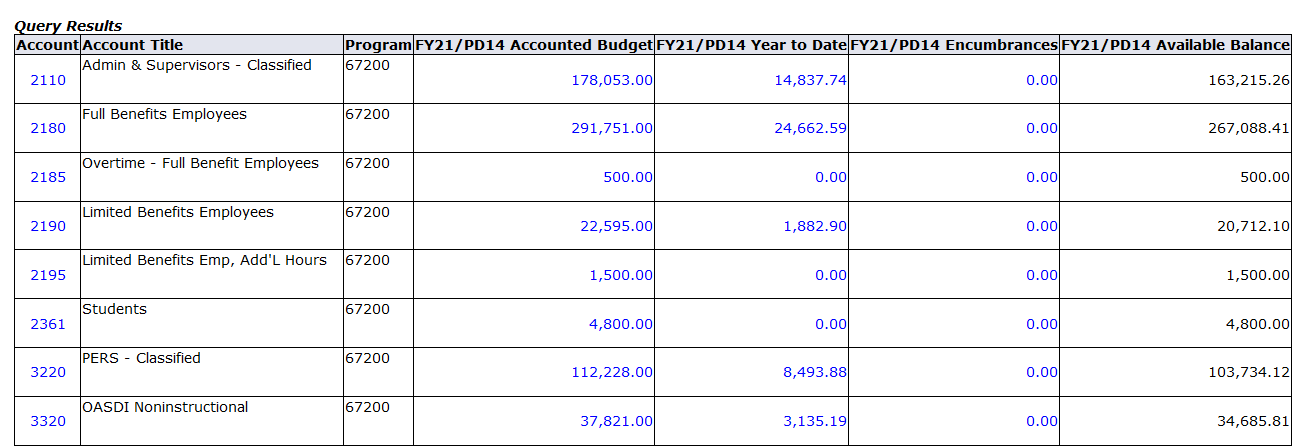 Banner Self Service – Budget Status by Account *Parameters*
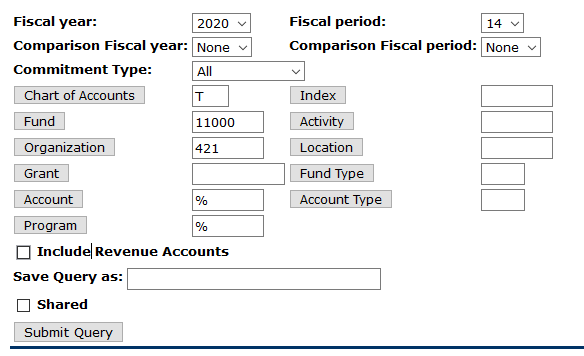 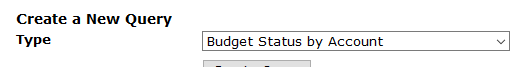 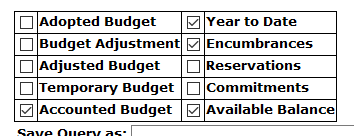 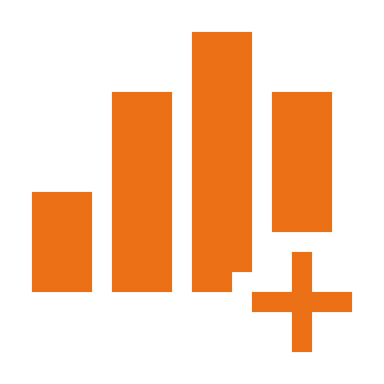 FGITRND Detail Transaction Activity
FGITRND - Detail Transaction Activity
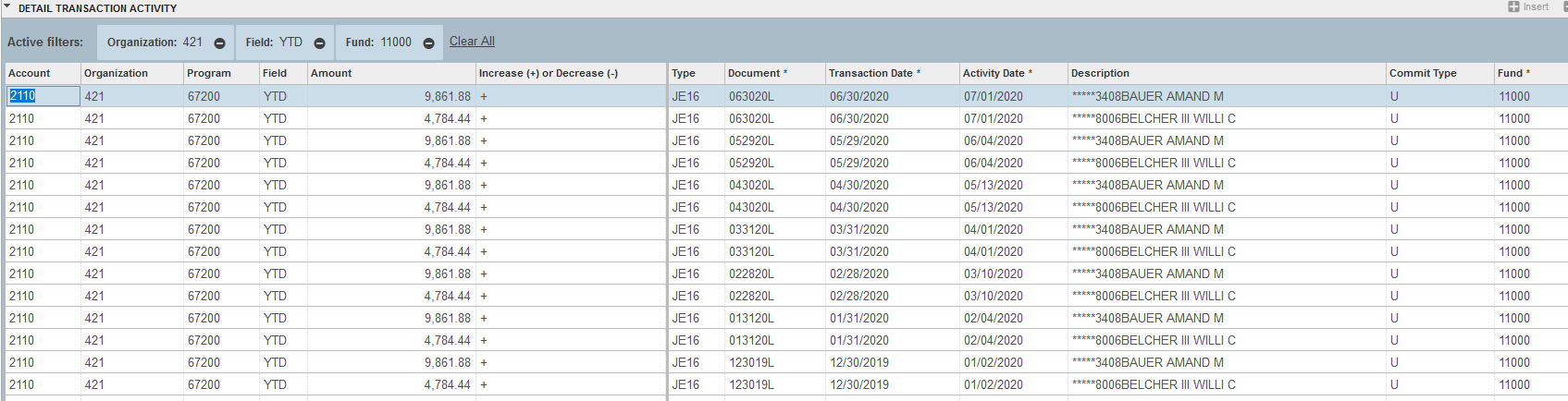 FGITRND - Detail Transaction Activity*Parameters*
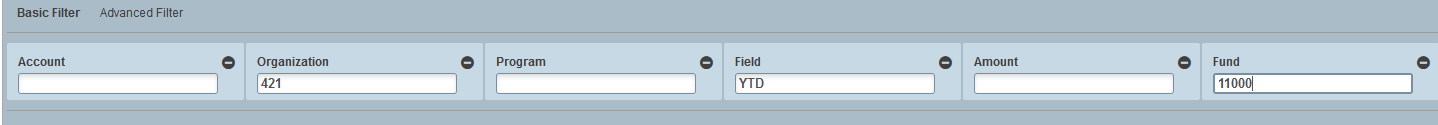 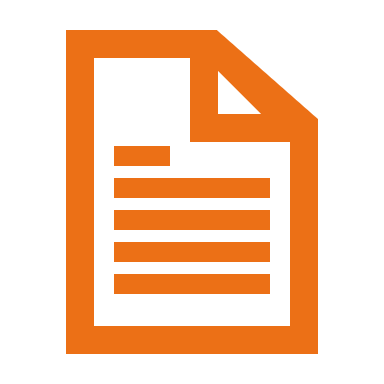 EXCEL PIVOT TABLES
Learn the magic of pivoting!
Click Pivot Table Shortcut to get started!
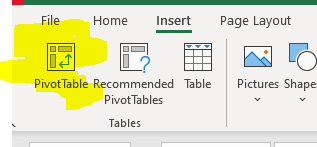